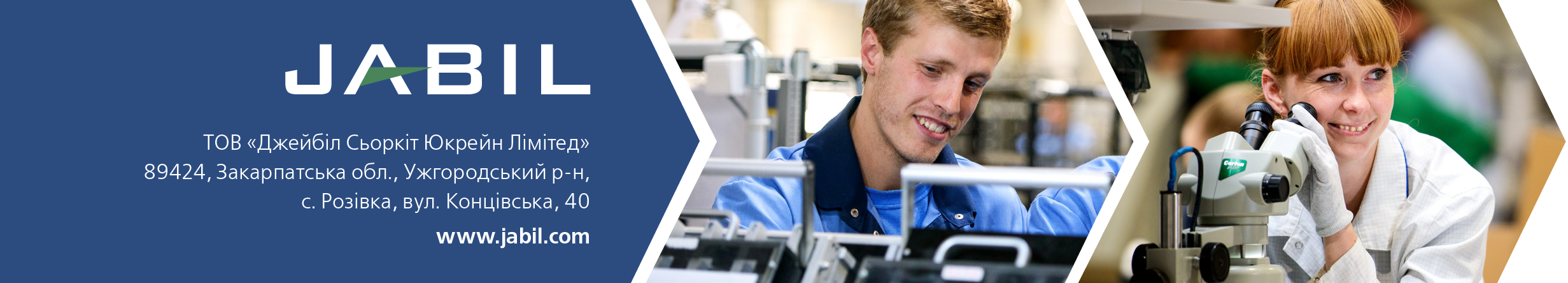 Компанія Jabil Україна 
запрошує на зустріч!
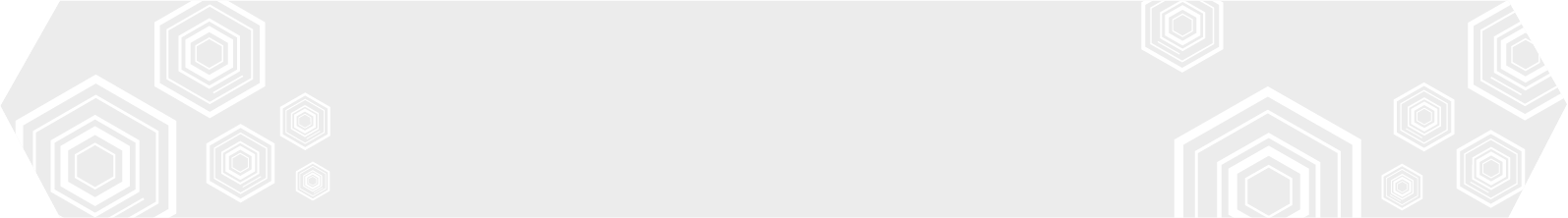 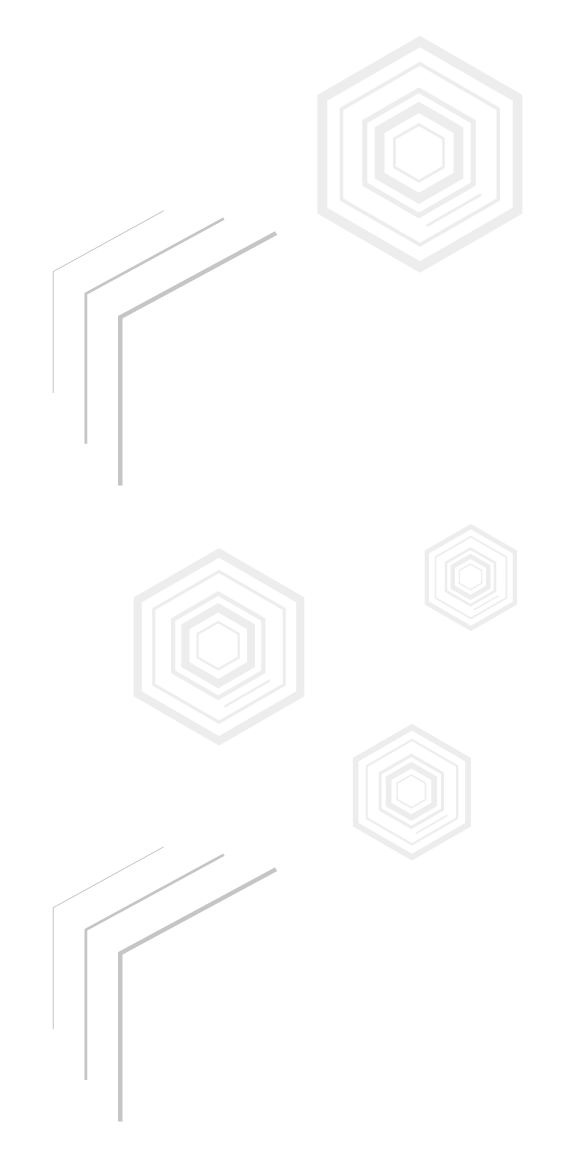 Дізнайтеся, як наші провідні інженери щоденно працюють над впровадженням новітніх технологій в нашій компанії. Ми поділимося своїми практичними знаннями і розкажемо, як Ви можете долучитися до створення інновацій у сучасній електроніці.
27 вересня
1150
а. 320-2 корпус